Real-Time Co-optimization Task Force General Update


Matt Mereness


RTCTF 
May 20, 2020
Outline of RTCTF General Update
RTC Revision Requests (RTCRRs) Review Schedule and Process
Update from May 11 Special RTCTF Meeting
Follow up on the Telemetry Change Information Request
Next Steps
Appendix
Harmonizing RTC and Battery Energy Storage
RTCRR Summary
Overall RTC Delivery Schedule

Note- If having communication difficulties at any time, you are welcome to text Chair or Vice-Chair (Matt Mereness- 512.565.8939 or Bryan Sams- 512.632.4870)
2
RTCRR Review Schedule and Process
Schedule of 2020 meetings for RTCRRs:
Mar. 11 – RTCTF (Plan and logistics for RR review)  
Apr. 8 – RTCTF (Review detailed plan, and begin review process)
Apr. 30 – RTCTF 
May 11 – Special RTCTF for Potential Design Flaw- AS Price Cap discussion 
May 20 – RTCTF 
Jun. 10 – RTCTF 
Jun. 29 – RTCTF 
Jul. 22 – RTCTF 
Aug. 12 – RTCTF 
Sep. 9 – RTCTF 
Sep. 28 – RTCTF 
Oct. 21 – RTCTF 
Nov. 5 – ROS
Nov. 11 – PRS
Nov. 12 – RTCTF (if needed)
Nov. 17 – CWG
Nov. 18 – TAC
Dec. 8 – ERCOT Board
3
RTCRR Review Schedule and Process
Detailed schedule for reviewing the RTCRR language with RTCTF (posted on the RTCTF page, and excerpt below).
MPs may submit redlines to DMaggio@ercot.com & MMereness@ercot.com at any time or file formal RTCRR comments on any sections at any time. The sooner issues are identified, the better.
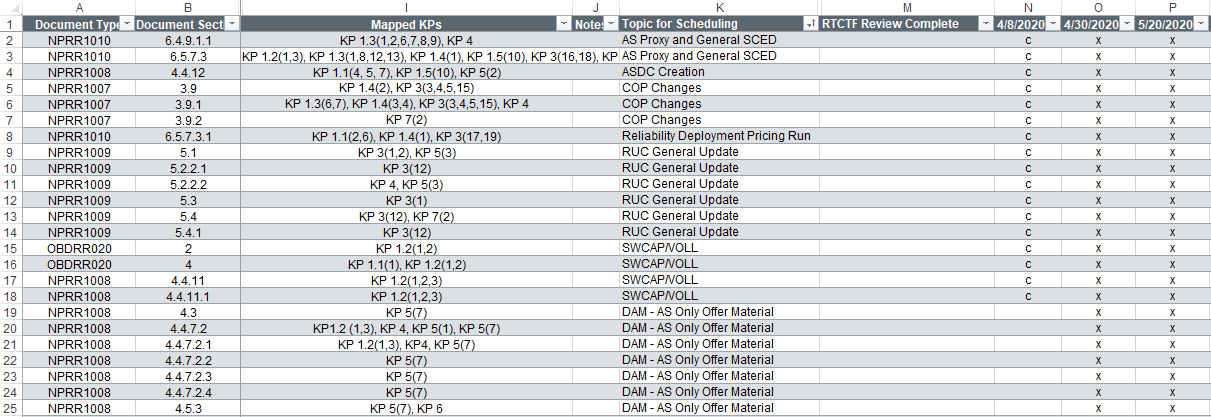 4
ERCOT will file cumulative RTCRR comments reflecting when consensus on sections achieved. (Also tracked in summary spreadsheet)
RTCRR Review Schedule and Process
Consensus Items Tracked in Spreadsheet as Complete
Resolved Items Tracked in Spreadsheet as Complete
7-days prior #1
ERCOT posts agenda and RTCRRs sections to be reviewed
7-days prior #3
Non-consensus materials posted for options on language to be considered.
2-days prior #2
ERCOT  responds to MP questions and redlines
Meeting #1                              Meeting #2                                Meeting #3
During meeting, MPs discuss any concerns or alternatives
7-days prior #2
MP redlines due and posted to address concerns or alternatives
7-days prior #3
MPs must document concerns and alternative language prior to meeting, and be prepared to discuss.
TAC will be updated monthly.  If irresolvable issues occur at RTCTF, the RTCTF Chair can request TAC endorsement to resolve.
8
Update from May 11 Special RTCTF Meeting
During the May 11 Special RTCTF meeting LCRA described the AS price cap “design flaw” and proposed a solution that is different than the approved Key Principles (related to KP1.2 and KP8).

RTC KPs were approved by the Board in February 2020 to create foundational design elements to help narrow development of RTC NPRRs and OBDRRs (RTCRRs).  

ERCOT proposes the following criteria to modify RTCRRs beyond the scope of the RTC KPs if a market design flaw or error was discovered following Board approval of the RTC KPs:
The modification complies with PUC directives; 
The modification will not incur additional RTC project costs; and
The modification will not delay timely implementation of RTCRRs (i.e., will not prevent the Board from considering the NPRR at the December 8, 2020 Board meeting).
6
Update from May 11 Special RTCTF Meeting
Proposed process for modifying RTCRRs beyond the scope of Board-approved KPs:
A Market Participant has the right to express concerns with a RTCRR.
A Market Participant may file comments to modify a RTCRR beyond the scope of the Board-approved KPs.
In comments to modify an RTCRR, the submitting party shall explain how the revisions meet the criteria proposed on the previous slide.
RTCTF will provide the technical forum (e.g., an extra off-cycle meeting) for discussion of the proposed RTCRR changes with the understanding that RTCTF consensus is not practical and will not occur.
RTCTF Chair will advise TAC leadership of any RTCRR Comments that propose to modify the scope of the KPs beyond that which was approved by the Board, and request time for the MP to present to TAC for consideration.  
TAC may take a straw poll to endorse the proposed NPRR comments; the vote would not be binding and therefore non-appealable, but would classify the modified/added concept as valid.
If TAC endorses the alternative, the RTCTF Chair would update the Board of the straw poll decision.
The RTCRR comments would subsequently be considered at PRS, TAC, and ultimately the ERCOT Board as consistent with Protocols Section 21 process.
7
Updates to Telemetry From/To QSE in RTC		(Updated 5/7/2020)
*Base telemetry list in this table has been created using ERCOT Nodal ICCP Communications Handbook (note also included are some potential changes related to NPRR 863 Ph2 (reflected in green color).
**RTC related changes that are identified in this list (reflected in red color) are based on KP1.3, 1.4, 1.5.
8
Today’s Plan
Key Documents for today (cumulative language):

NPRR1007 RTCTF 043020
NPRR1008 Combined 051520
NPRR1009 RTCTF 043020
NPRR1010 Combined 042420
NPRR1013 RJones 042020
OBDRR020
9
Next Steps
Ready to proceed with review today

At the conclusion of the meeting:
MPs encouraged to send Revision Request redlines for RTCTF consideration to DMaggio@ercot.com & MMereness@ercot.com to document and discuss at next meeting.  
You can also submit formal comments through the standard Market Rules RevisionRequest process.
As RTCTF achieves consensus on groups of issues, ERCOT will periodically submit formal comments reflecting the latest consensus/working versions of the NPRRs.

Next RTCTF is June 10th

Any comments or questions?
10
Appendix
Harmonizing RTC and Battery Energy Storage

RTCRR Summary

Overall RTC Delivery Schedule
11
Harmonizing RTC & Battery Energy Storage
RTC IA
RTC KPs
RTCTF Meetings
RTC RRs
PRS
TAC
BOD
Approval of RTC 
RRs and IA
RTC Redline Changes
RTC Redline Changes
RTC Redline Changes
Single Model IA
BESTF KTCs
Single Model NPRR
_____________
For overlapping sections, authors use
RTC Redlines
+
ESR Redlines
BESTF Meetings
PRS
TAC
BOD
Approval of Single Model NPRR & IA
(acknowledging subset of identical RTC redlines to support ESR redlines).
Other BES RRs
12
Harmonizing RTC & Battery Energy Storage (BES)
RTCTF & BES Task Force (BESTF) meetings are purposefully adjacent or straddling PRS due to inter-relationships of RTC & BES concepts
RTCTF		
March 11 
April 8
April 30
May 20
June 10
June 29
July 22
August 12
September 9
September 28
October 21
November 12 (if needed)
BESTF		
March 13
April 16
May 1
May 21
June 12
June 30
July 23
August 14
September 11
September 29
October 22
November 13 (if needed)
November 5 (ROS)
November 11 (PRS)
November 18 (TAC)
December 8 (Board of Directors)
13
RTC Revision Requests (RTCRRs)
Based on Board-approved RTC Key Principles (KPs), ERCOT developed and released the following NPRRs, NOGRR, and OBDRR with a single Impact Analysis (IA).
14
Overall RTC Delivery Schedule
Draft Timeline



There are several items/policies, beyond 2020 RTCRRs, that must be addressed prior to the implementation of RTC—e.g.:
Proxy Offer Curves;
RUC AS Demand Curves; 
Transitional language for RTC go-live (if any);
ORDC/RTC results comparison; and
Target dates for MP detailed requirements (e.g., SCADA changes, XML changes, Market Trials plans).
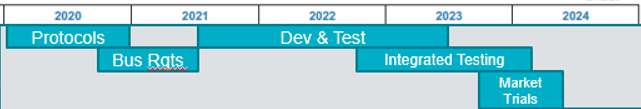 15